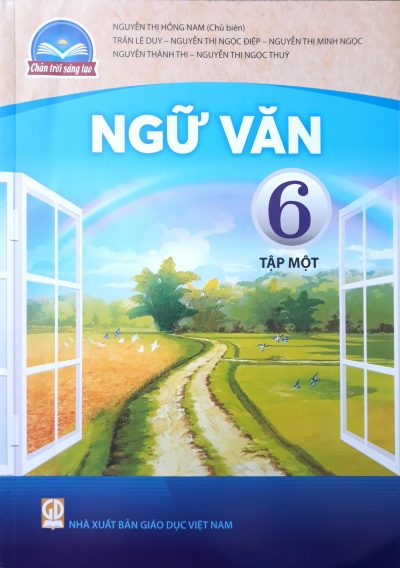 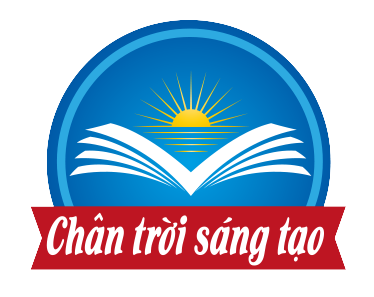 BÀI MỞ ĐẦU
HÒA NHẬP VỚI MÔI TRƯỜNG MỚI
Yêu cầu cần đạt
Nhận biết được nội dung cơ vản của SGK   Ngữ Văn 6
1
Biết được một số phương pháp học tập môn Ngữ Văn
2
3
Biết  lập kế hoạch câu lạc bộ đọc sách
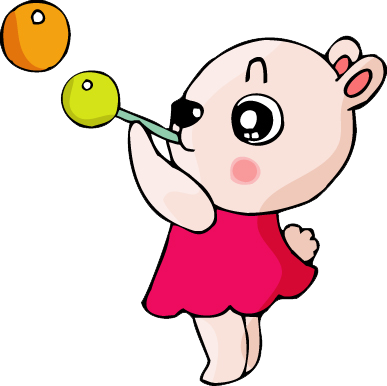 4
Có trách nhiệm với việc học tập của bản  thân
Bài mở đầu: HÒA NHẬP VỚI MÔI TRƯỜNG MỚI
A.NÓI VÀ NGHE
CHIA SẺ CẢM NGHĨ VỀ MÔI TRƯỜNG TRUNG HỌC CƠ SỞ
1. Viết cảm nghĩ của em về môi trường học tập mới
Cảm nghĩ về môi trường học tập mới
Cảm xúc
- Háo hức. Nôn nao, lo lắng. Tự tin, tự hào…..
Nguyện vọng
- Học tập linh hoạt
- Cơ sở vật chất khang trang
- Bạn bè hòa đồng
-Thầy cô tận tình, chu đáo
Thuận lợi
Học được nhiều điều mới.
 Phát triển kĩ năng.
 Hòa đồng với bạn bè
- Chưa thích nghi với phương pháp học tập mới.
- Chưa làm quen hết với các bạn
- Chưa làm quen hết với các thầy cô
Khó khăn
Bài mở đầu: HÒA NHẬP VỚI MÔI TRƯỜNG MỚI
A.NÓI VÀ NGHE
CHIA SẺ CẢM NGHĨ VỀ MÔI TRƯỜNG TRUNG HỌC CƠ SỞ
1. Viết cảm nghĩ của em về môi trường học tập mới
- Cảm xúc: Háo hức. Nôn nao, lo lắng. Tự tin, tự hào,...
- Những thuận lợi:
   + Học tập linh hoạt
   +Cơ sở vật chất khang trang
   + Bạn bè hòa đồng
   +Thầy cô tận tình, chu đáo
Những khó khăn:
   + Chưa thích nghi với phương pháp học tập mới.
   + Chưa làm quen hết thầy cô, bạn bè.
2. Chia sẻ ý kiến với các bạn
B. ĐỌC
KHÁM PHÁ MỘT CHẶNG HÀNH TRÌNH,....
1.Các mạch kết nối trong chương trình Ngữ Văn 6
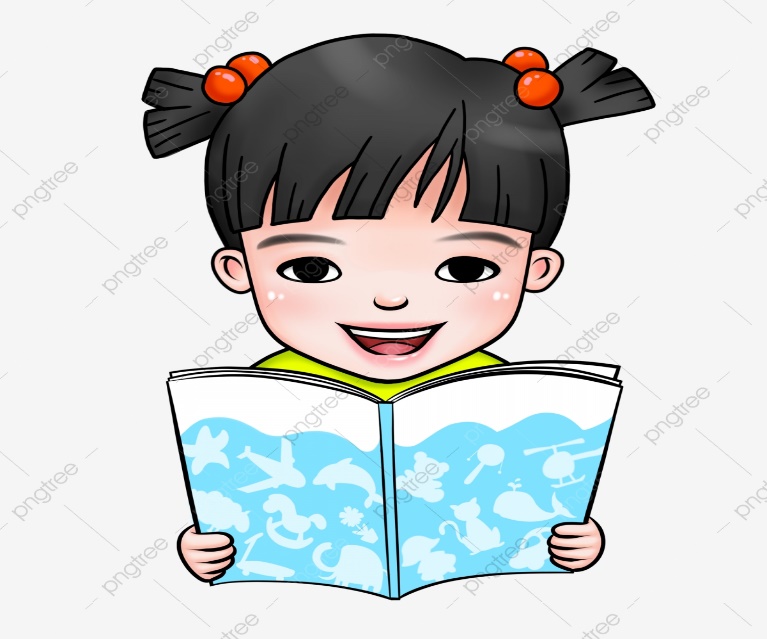 ĐỌC : KHÁM PHÁ MỘT CHẶNG HÀNH TRÌNH…..
10 chủ đề ở hai học kỳ
Chủ đề
Kết nối thiên nhiên, cộng đồng và chính mình
1.Nội dung cơ bản của sách Ngữ Văn 6
Mạch kết nối
Phát triển kỹ năng  đọc – hiểu theo thể loại , viết nói và nghe
Kỹ năng
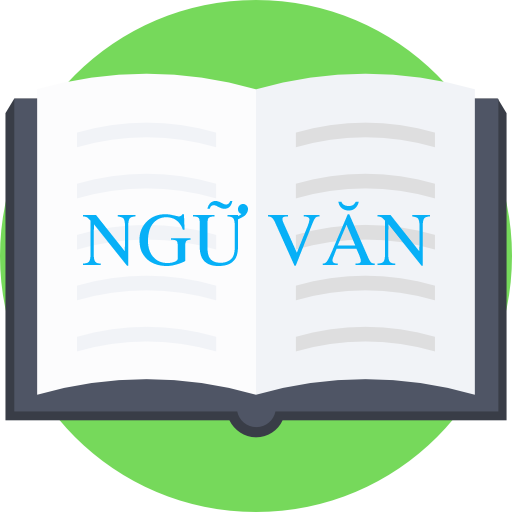 Nội dung cơ bản của sách Ngữ Văn 6
HK1
1.Lắng nghe lịch sử nước mình
  2.Miền cổ tích
  3.Vẻ đẹp quê hương
  4.Những trải nghiệm trong đời
  5.Trò chuyện cùng thiên nhiên
 HK2
  6.Điểm tựa tinh thần
  7.Gia đình yêu thương
  8.Những góc nhìn cuộc sống
  9.Nuôi dưỡng tâm hồn
  10.Mẹ thiên nhiên
Sách  giáo khoa bao gồm 10 bài chính, tương ứng với 10 chủ điểm và những vấn đề gần gũi. Mỗi tập gồm 5 chủ điểm.
Các mạch kết nối trong chương trình Ngữ Văn 6
Tìm hiểu thiên nhiên
3.Vẻ đẹp quê hương
5.Trò chuyện cùng thiên nhiên
10.Mẹ thiên nhiên
Tìm hiểu xã hội
1.Lắng nghe lịch sử nước mình
 2.Miền cổ tích
7.Gia đình yêu thương
 8.Những góc nhìn cuộc sống
Tìm hiểu bản thân
4.Những trải nghiệm trong đời
6.Điểm tựa tinh thần
9.Nuôi dưỡng tâm hồn
Các phương pháp học tập môn Ngữ Văn
Sổ tay Ngữ Văn
Thực hiện các sản phẩm sáng tạo
Thảo luận văn học
Làm thẻ thông tin
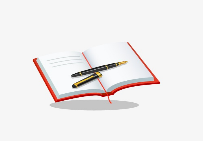 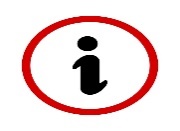 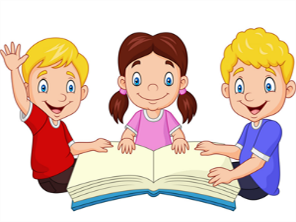 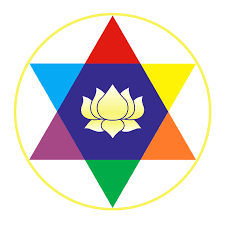 Bài mở đầu: HÒA NHẬP VỚI MÔI TRƯỜNG MỚI
A. NÓI VÀ NGHE
CHIA SẺ CẢM NGHĨ VỀ MÔI TRƯỜNG TRUNG HỌC CƠ SỞ
Trong các phương pháp học tập môn Ngữ văn vừa nêu, em hứng thú với phương pháp nào? Vì sao ?
B. ĐỌC
KHÁM PHÁ MỘT CHẶNG HÀNH TRÌNH,....
1.Các mạch kết nối trong chương trình Ngữ Văn 6
2. Các phương pháp học tập môn Ngữ Văn
Trong các phương pháp học tập Ngữ văn được trình bày ở trên, em hứng thú với phương pháp: Tạo nhóm thảo luận môn học và thực hiện các sản phẩm sáng tạo.
Bài mở đầu: HÒA NHẬP VỚI MÔI TRƯỜNG MỚI
A. NÓI VÀ NGHE
CHIA SẺ CẢM NGHĨ VỀ MÔI TRƯỜNG TRUNG HỌC CƠ SỞ
B. ĐỌC
KHÁM PHÁ MỘT CHẶNG HÀNH TRÌNH,....
1. Các mạch kết nối trong chương trình Ngữ Văn 6
2. Các phương pháp học tập môn Ngữ Văn
- Sử dụng sổ tay Ngữ Văn
-Tạo nhóm thảo luận.
- Thực hiện các sản phẩm sáng tạo
- Sưu tầm video tranh ảnh, bài hát về bài học,..
C. VIẾT
LẬP KẾ HOACH CÂU LẠC BỘ ĐỌC SÁCH